ПОРТФОЛІО
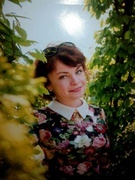 Вчителя початкових класів Пісківського  НВО
Левківської
 Оксани Миколаївни
ОСОБИСТІ ДАНІ
Прізвище,ім'я,по батькові: Левківська Оксана Миколаївна
Дата народження: 13 жовтня 1973 року
Національність: українка
Посада : вчитель початкових класів
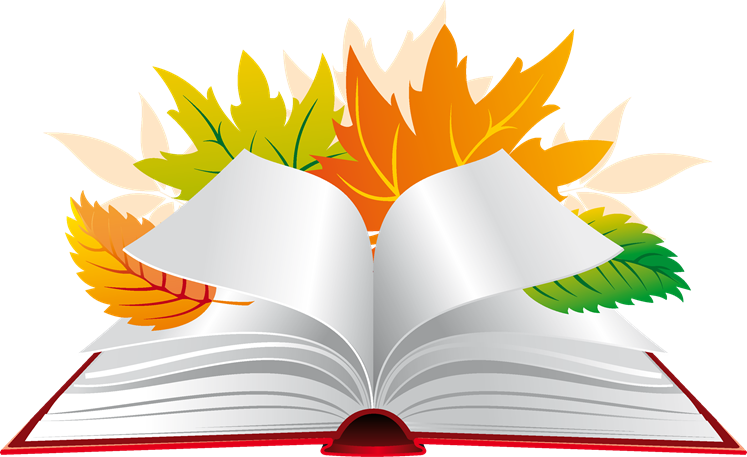 ОСВІТА
В 1992 році закінчила Коростишівське педагогічне училище імені І.Я.Франка
Кваліфікація : вчитель початкових класів

В 2007 році-Переяслав-Хмельницький педагогічний університет ім.Г.Сковороди
Кваліфікація: викладач історії та правознавства
                    
                    Педагогічний стаж -18 років
МОЇ ДИПЛОМИ
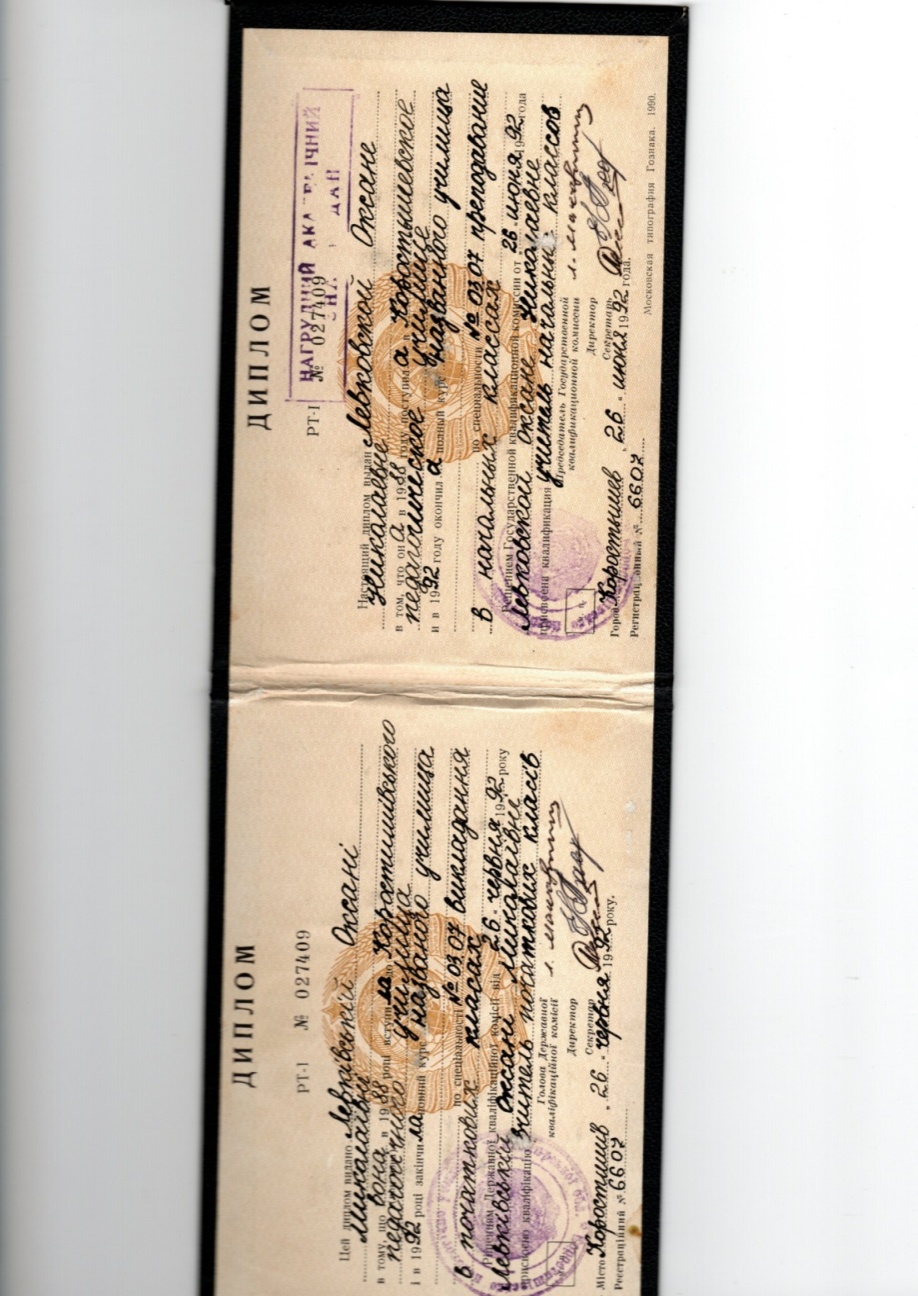 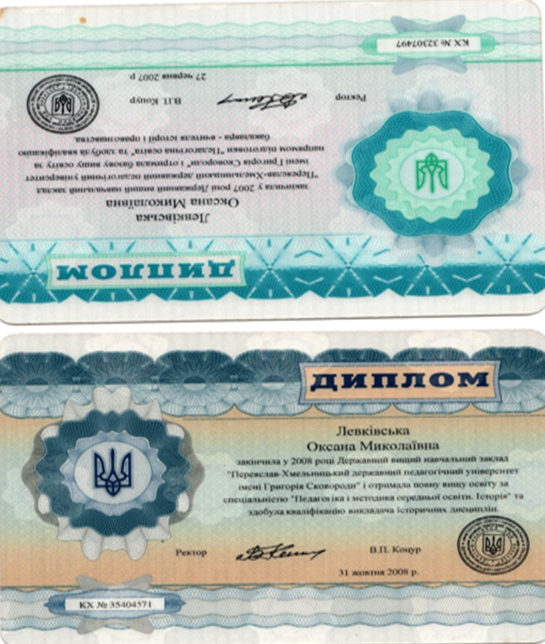 КУРСИ ПІДВИЩЕННЯ                                       КВАЛІФІКАЦІЇ ТА СЕРТИФІКАТИ
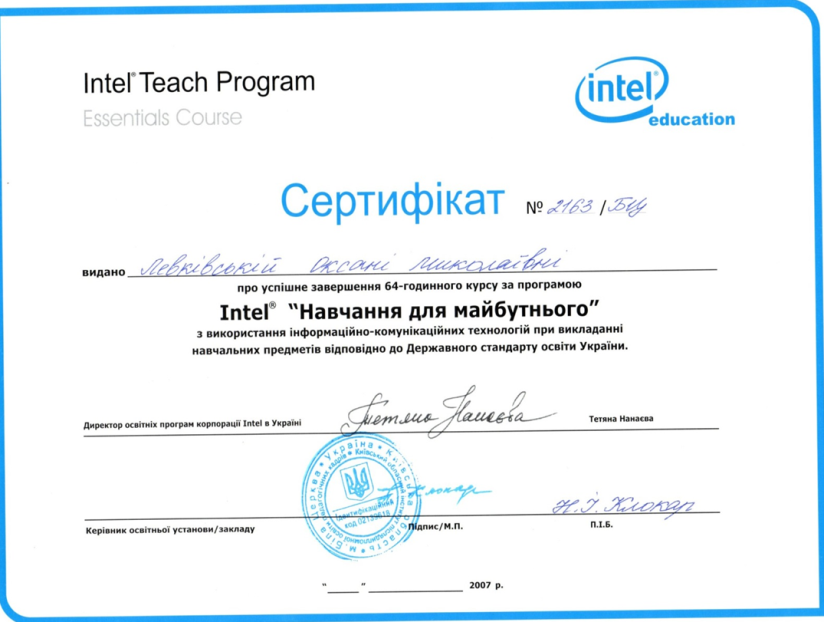 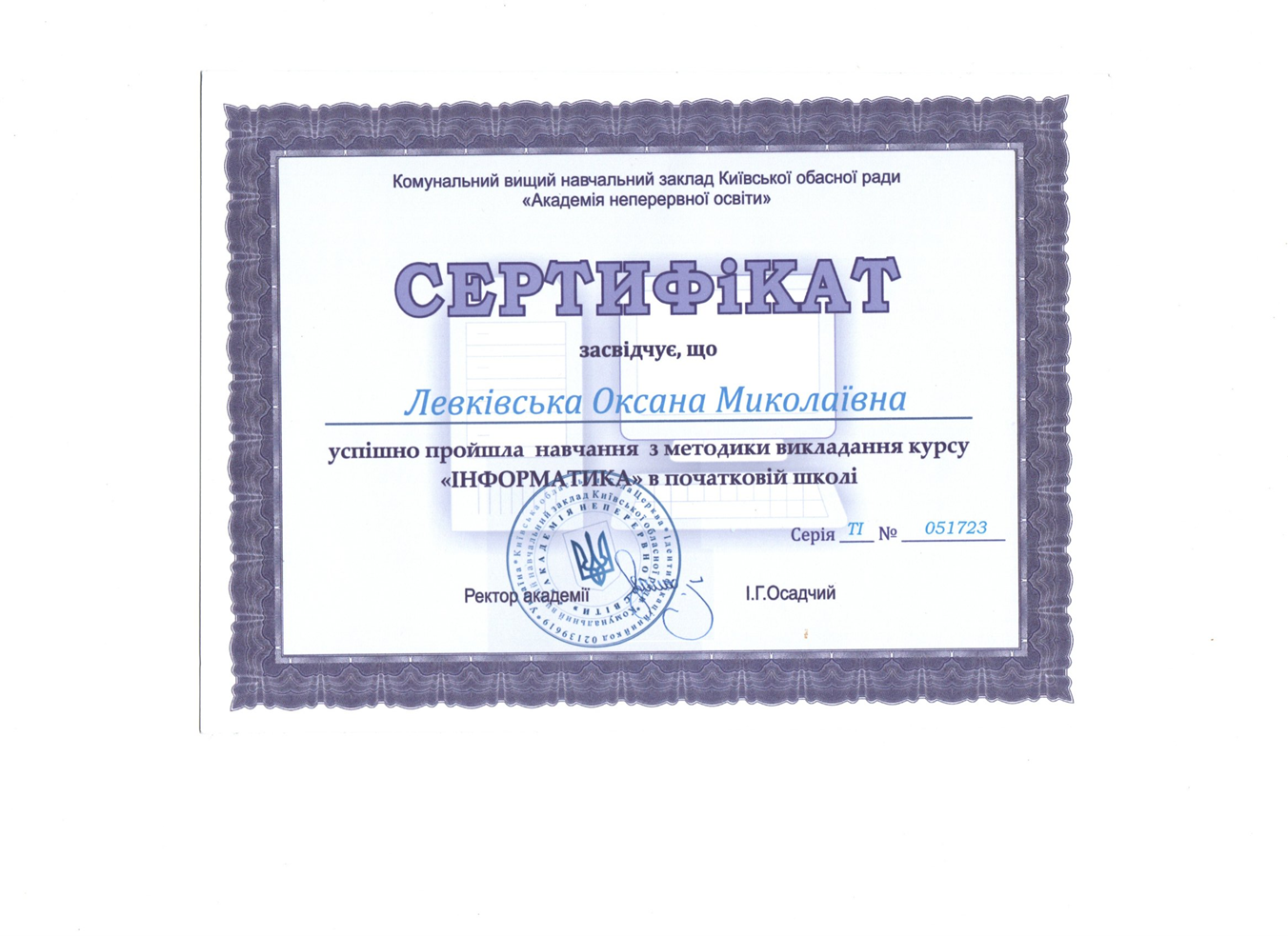 Науково – методична проблема
Використання дидактичних ігор 
       на уроках  у початкових класах
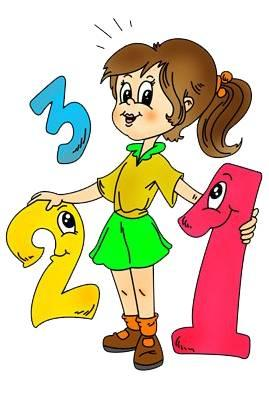 логічні вправи;
предметні екскурсії;
вікторини ;
задачі – жарти;
ребуси.
ФУНКЦІЇ
розважальна;
комунікативна;
діагностична;
коригуюча;
ігротерапевтична;
самореалізаційна
Гра “Хто більше”
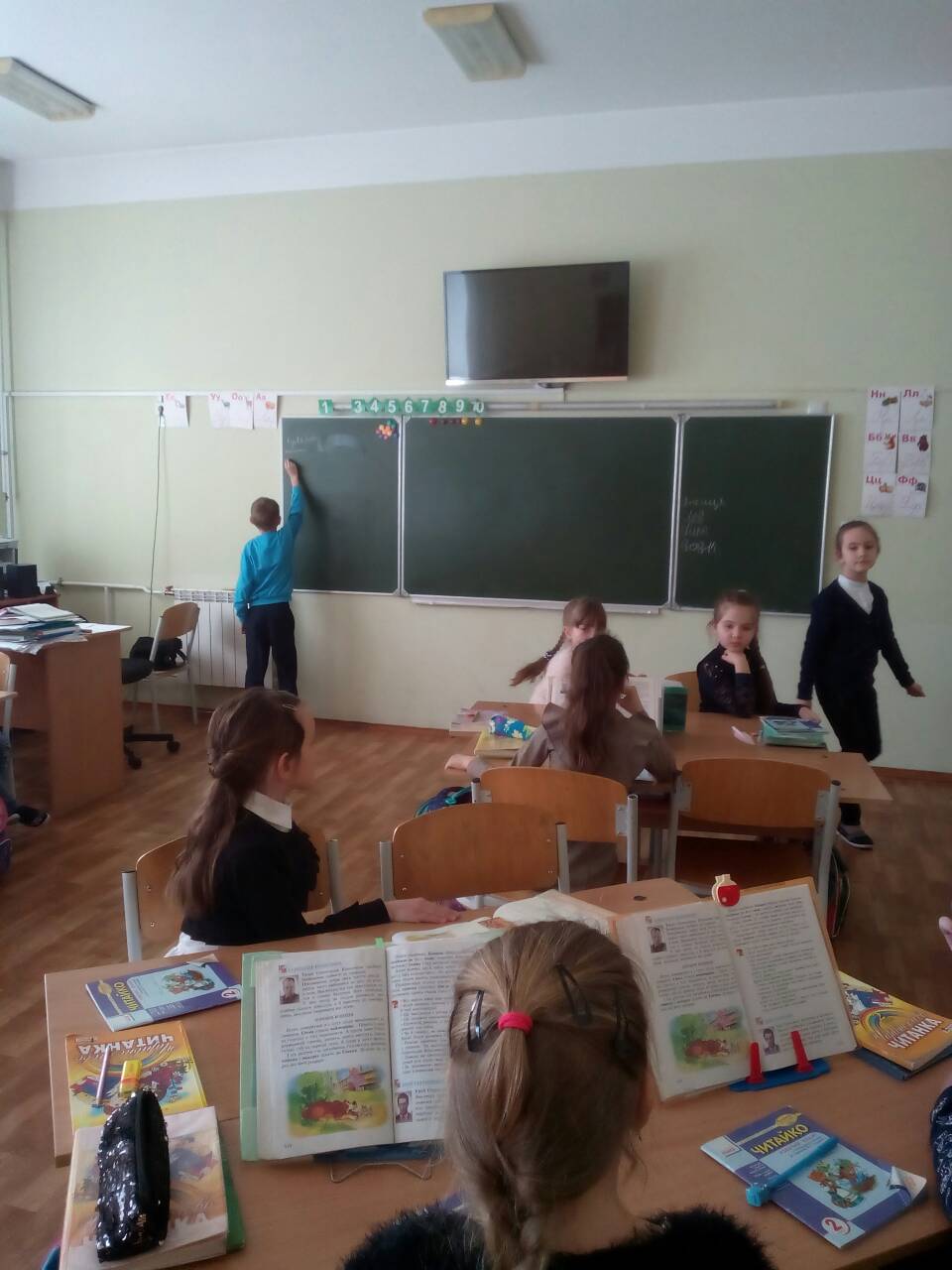 Гра “Лото”
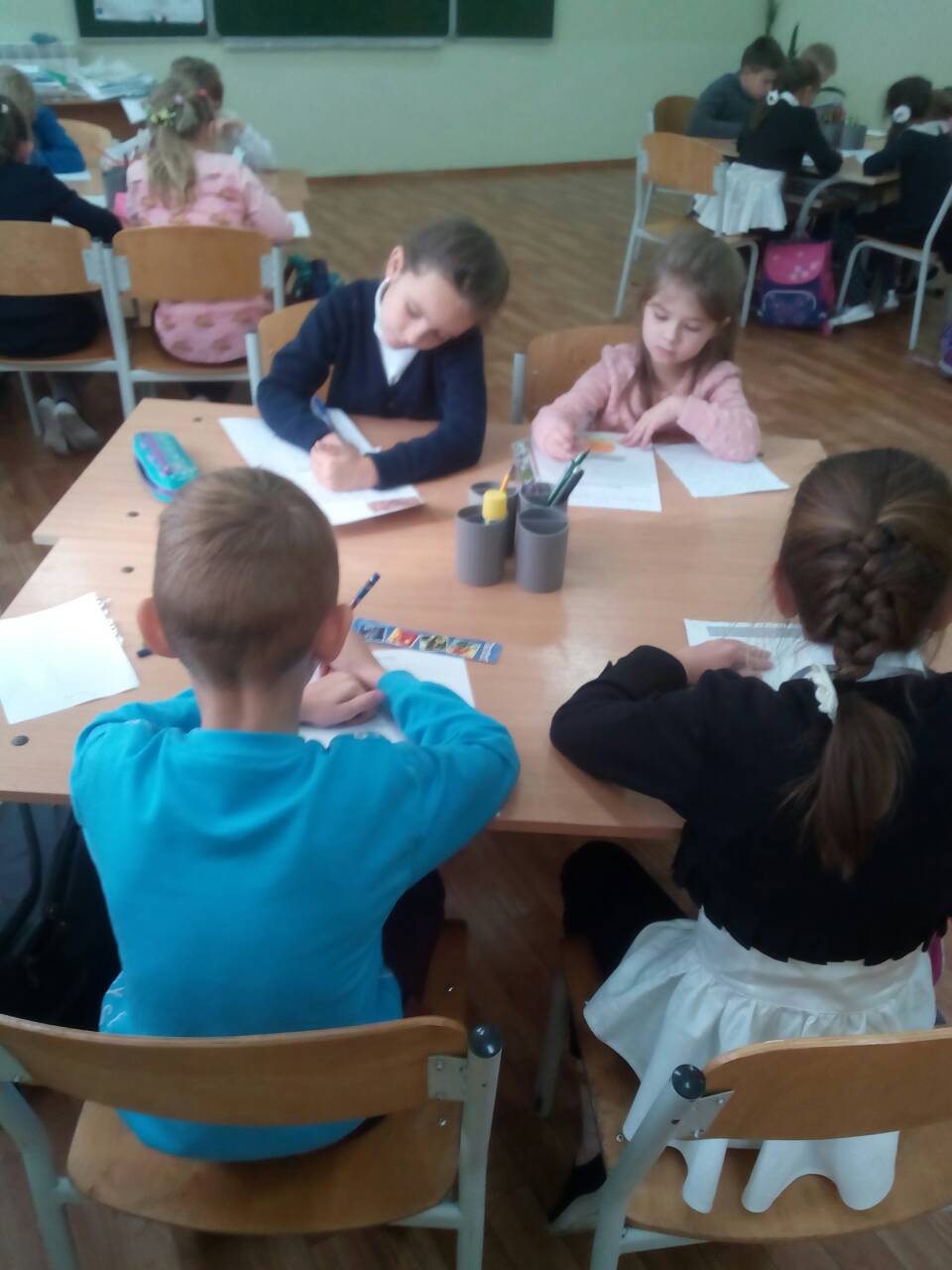 покращується активність учнів на уроках;
покращується загальний рівень знань;
розвивається інтерес учнів до навчання;
виховується організованість, дисципліна, стетичні почуття, почуття дружби, колективізму, бажання перемогти .
Методична робота
Участь у роботі 
шкільних 
міжшкільних методичних об'єднаннях
семінарів - практикумів
педагогічних конференціях
огляд і реферування педагогічних ідей
проведення відкритих уроків 
взаємовідвідування уроків
проведення спільних свят
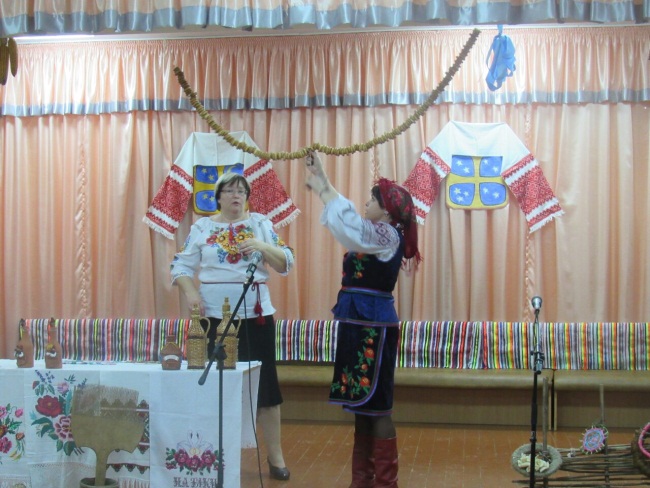 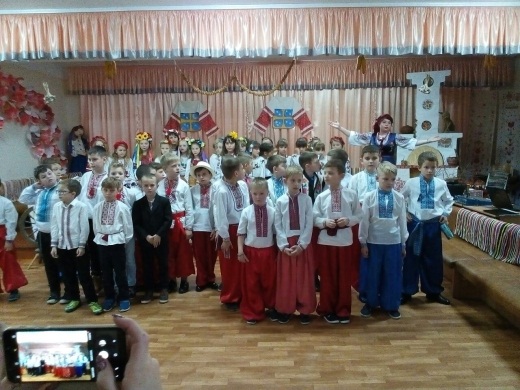 Наша класна родина
Позакласна робота
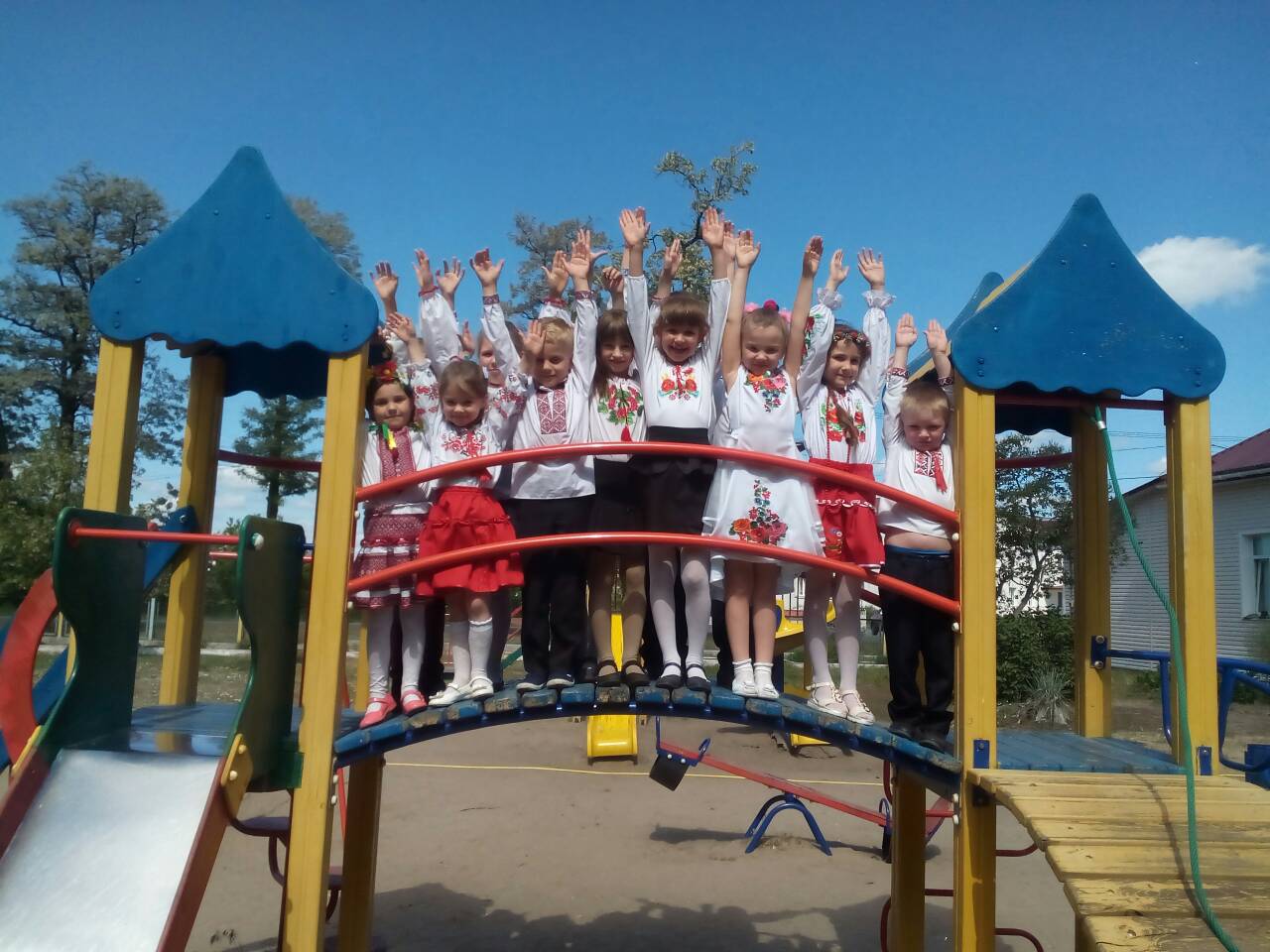 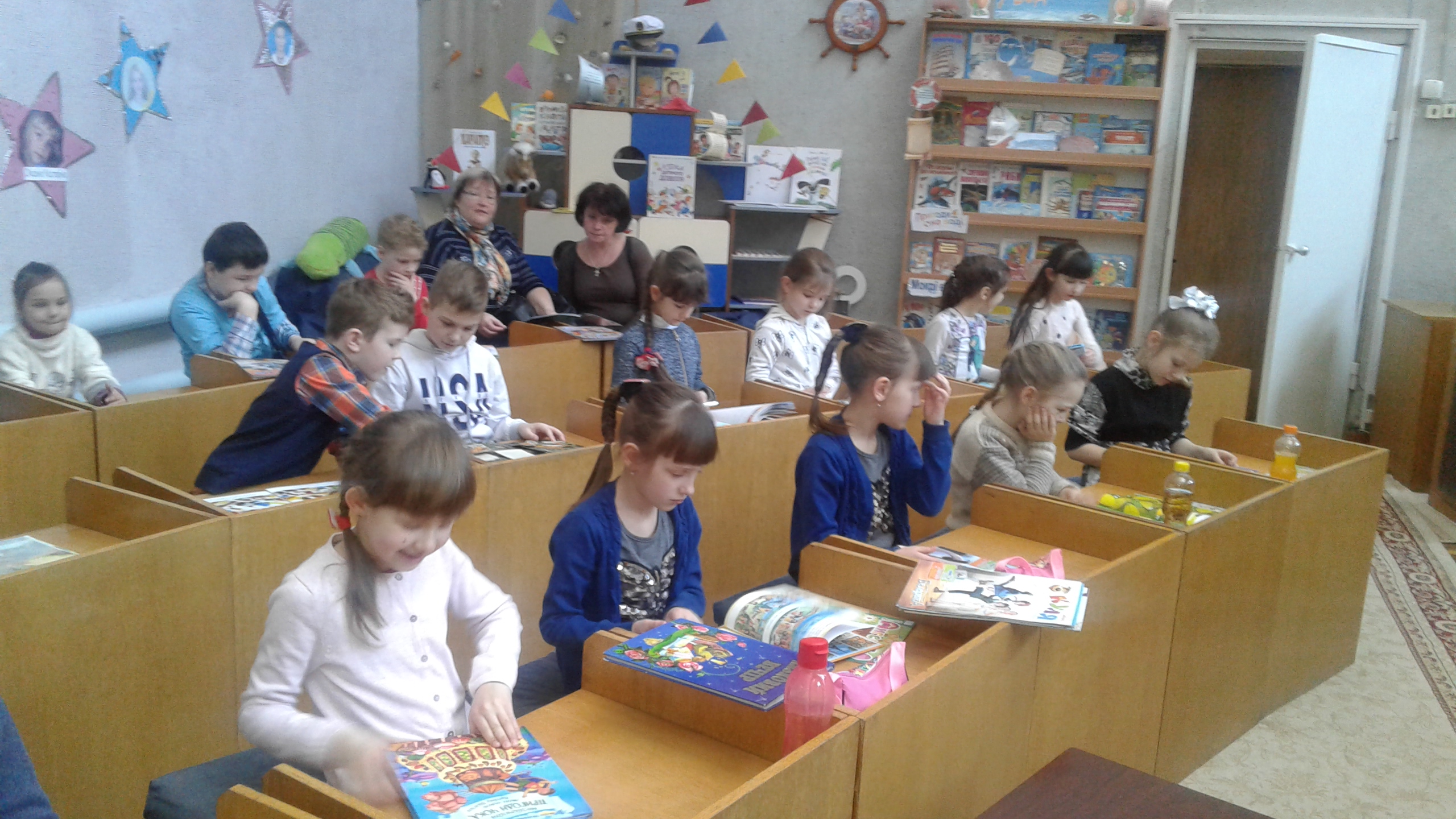 РОЗВАГИ
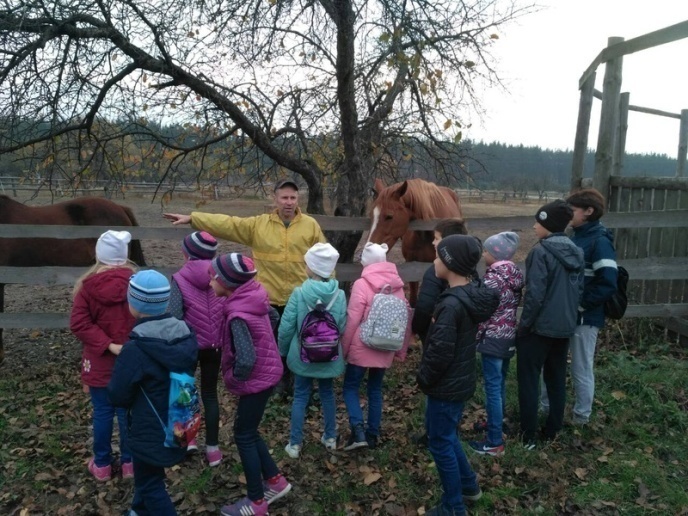 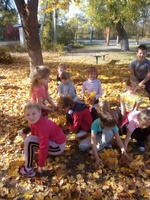 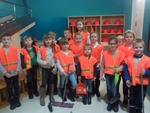 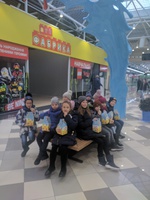 Громадська робота
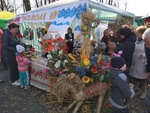 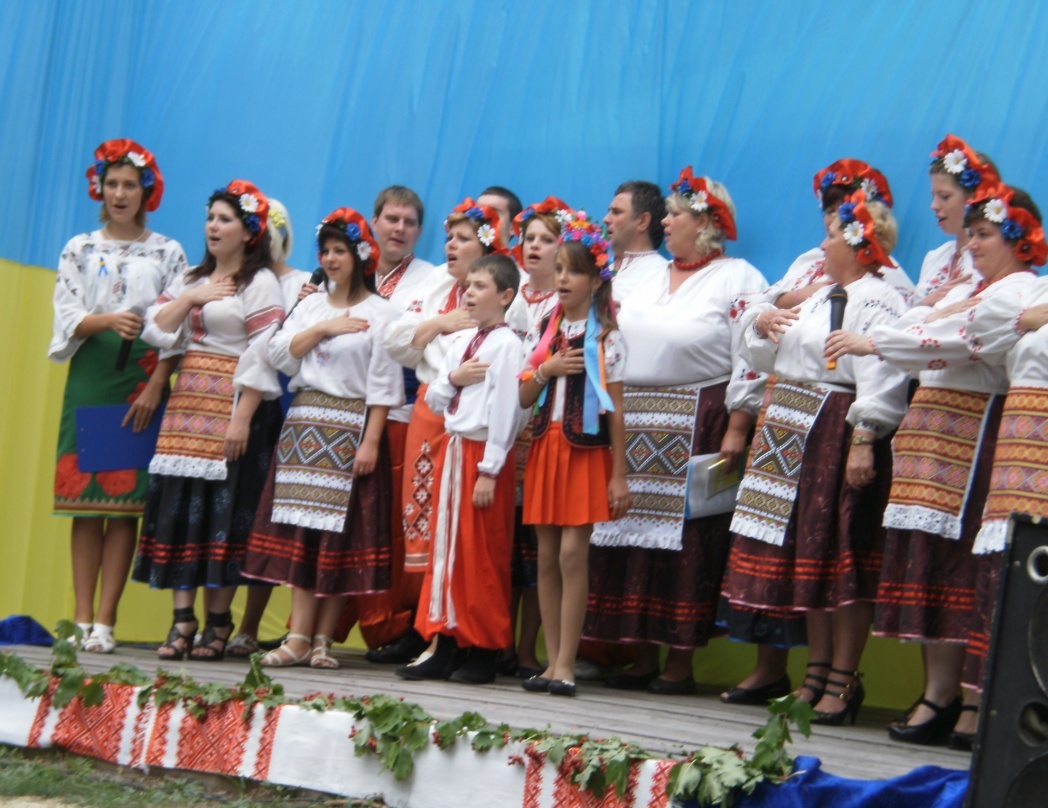